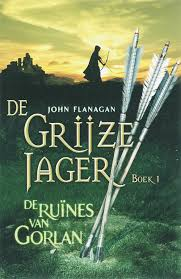 De grijze jager
boekbespreking
van Jasmijn Starre
De inleiding
Schrijver
Over het boek
Personages
Waar gaat het over?
Stukje voorlezen
Quiz
Vragen, tips en tops
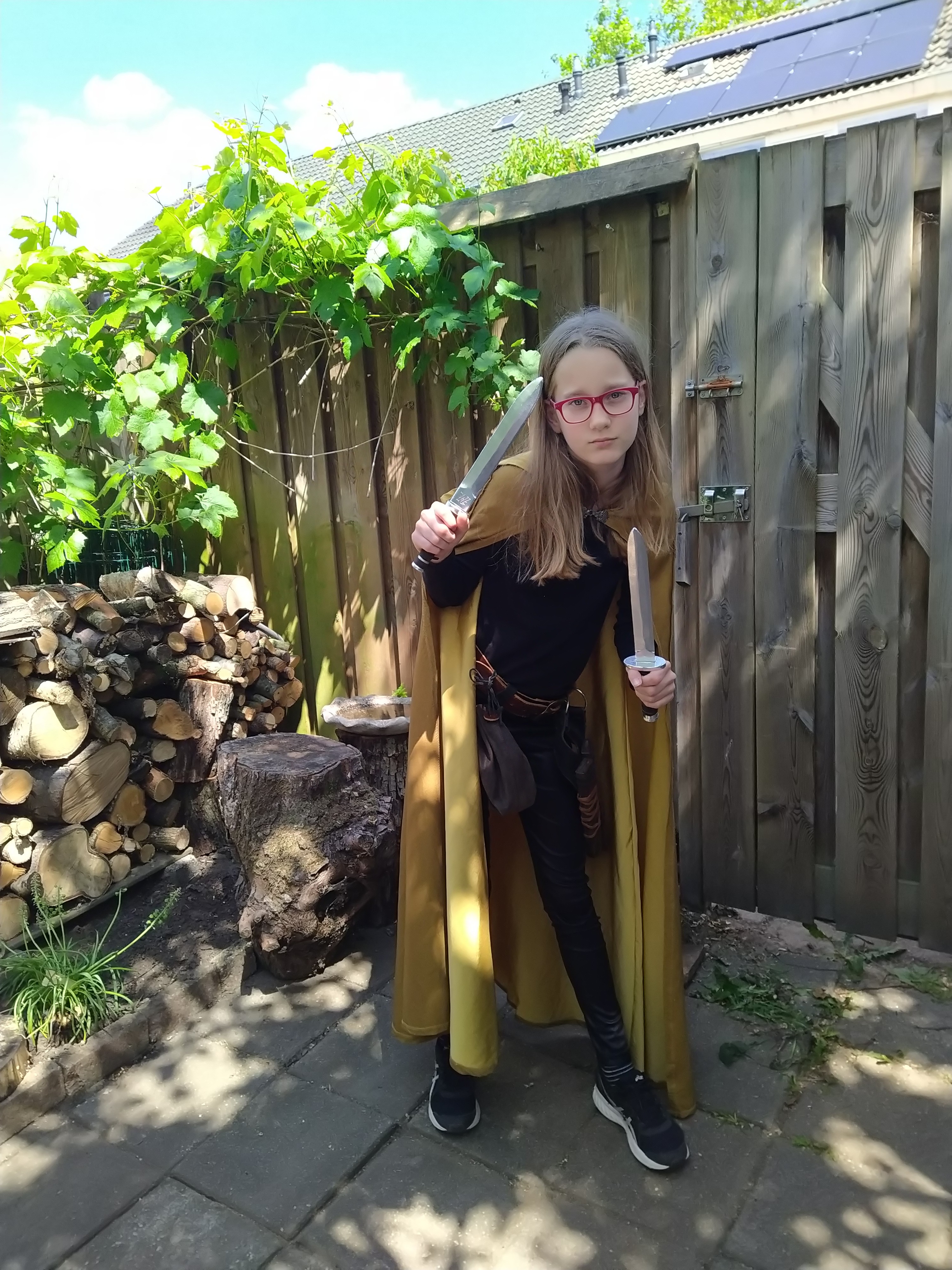 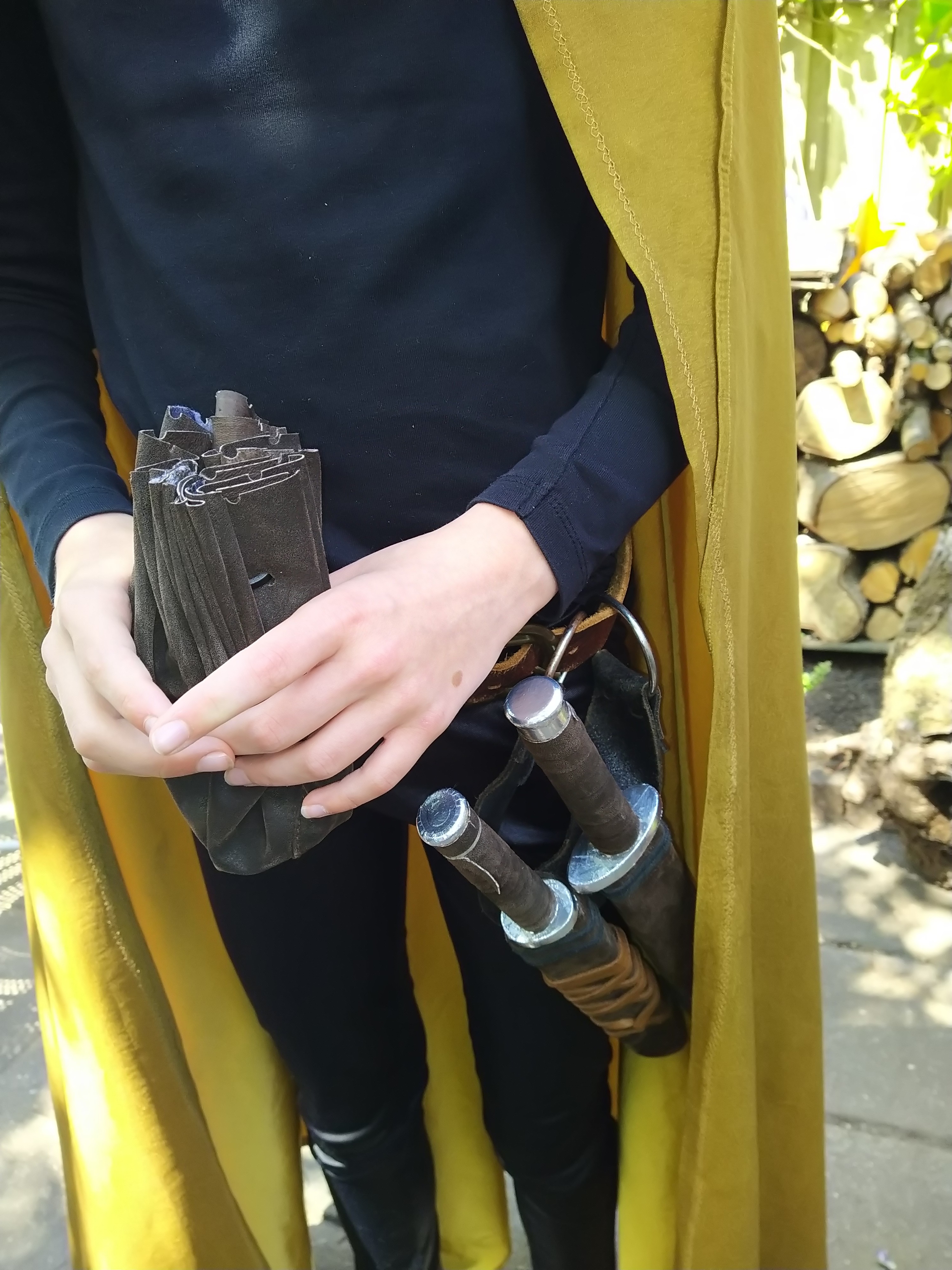 De schrijver
Naam: John Flanagan 
Woont in: Mandly een stad in Sydney
Gezin: Heeft een vrouw en 2 kinderen
Hoe is hij erop gekomen​?: Is op de boeken gekomen door zijn zoon die niet wilde lezen
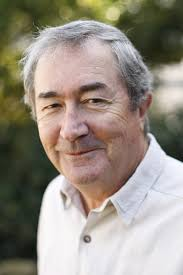 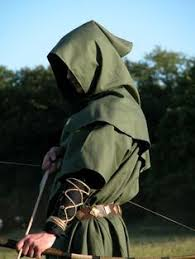 Over het boek
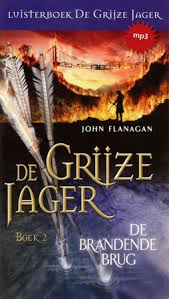 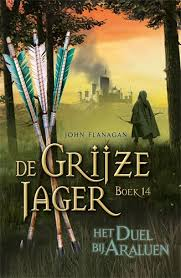 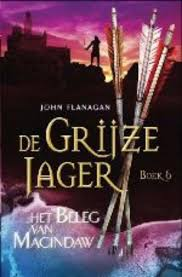 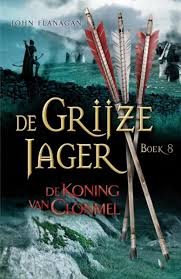 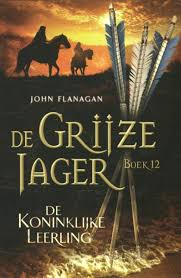 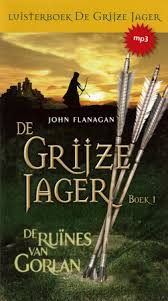 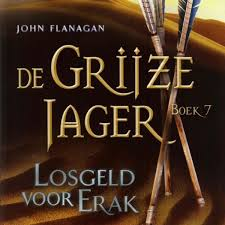 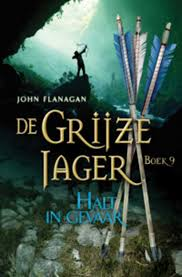 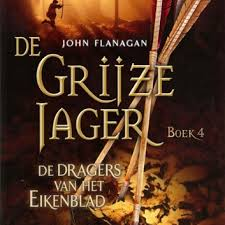 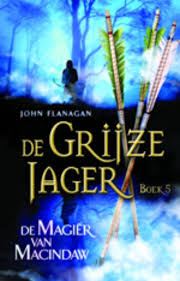 De personages
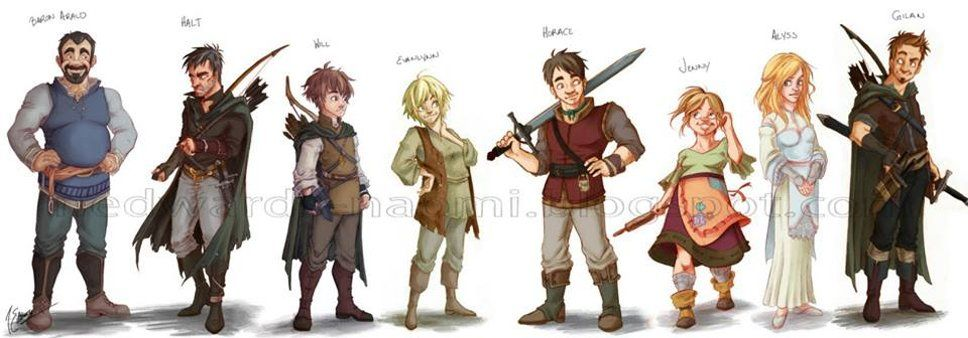 Waar gaat de grijze jager over?de ruïnes van Gorlan
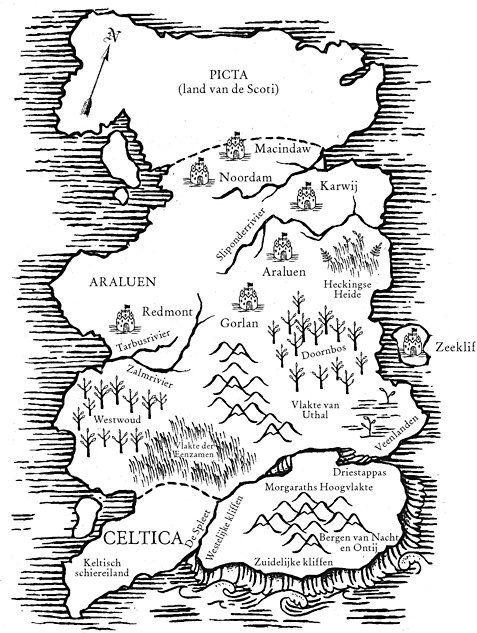 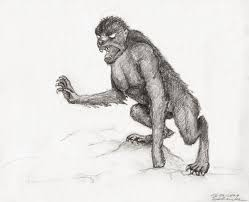 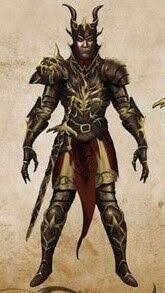 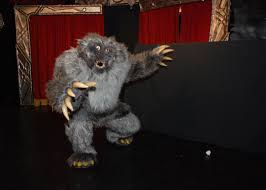 Stukje voorlezen
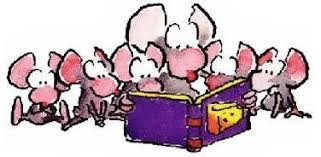 Quiz vraag 1
Wie is de hoofdpersoon?
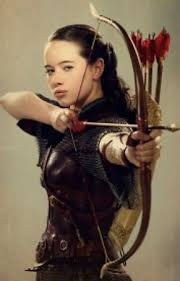 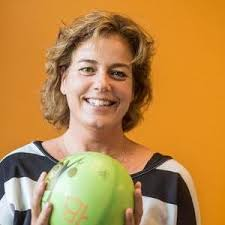 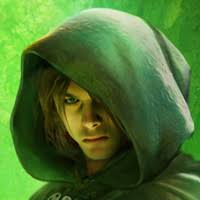 Antwoord vraag 1
Will!
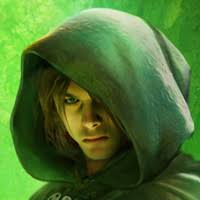 Quiz vraag 2
Wie is de vijand in dit boek?
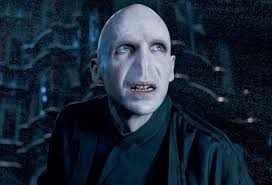 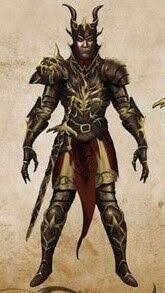 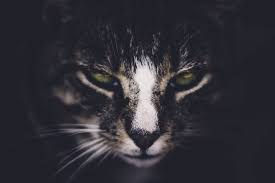 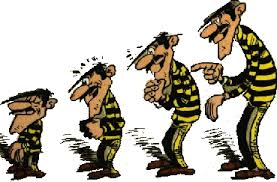 Antwoord vraag 2
Morgarath!
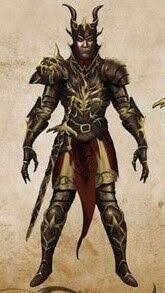 Quiz vraag 3
Wie stonk er vreselijk naar een vieze stal?




Bob                  Nicolaas            Will        Henkie
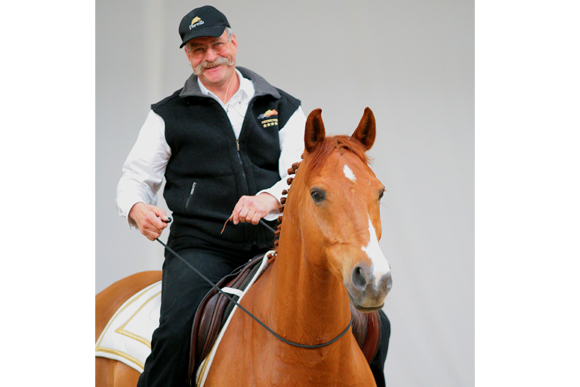 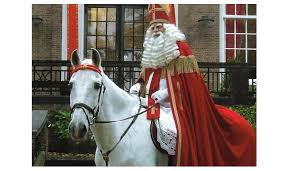 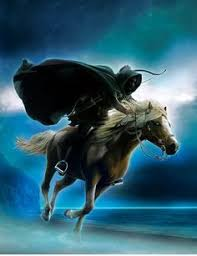 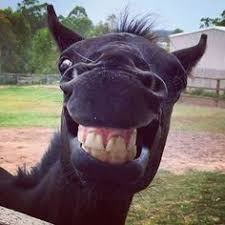 Antwoord vraag 3
Oude Bob!
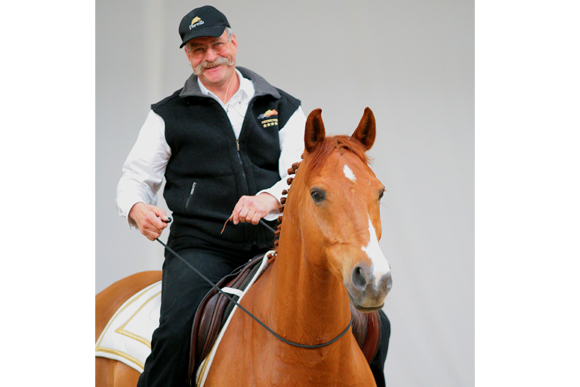 Zijn er nog vragen?
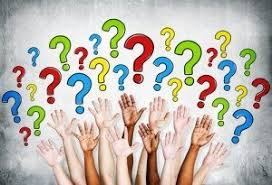 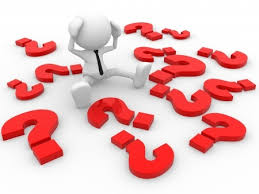 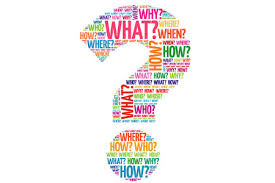 Tips en tops
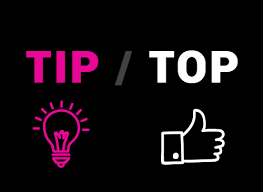 EINDE
Bedankt voor jullie aandacht!